GEOMETRIYA
8-sinf
MAVZU: IKKI NUQTA ORASIDAGI MASOFA. AYLANA TENGLAMASI
Mustahkamlash
А ( - 1; 7 ) va В ( 7; 1).
а)   АВ kesma o‘rtasining koordinatasini toping.
С ( 3; 4)
b) АВ kesma uzunligini toping.
|АВ| = 10
Ikki nuqta orasidagi masofa
Ikki nuqta orasidagi masofa
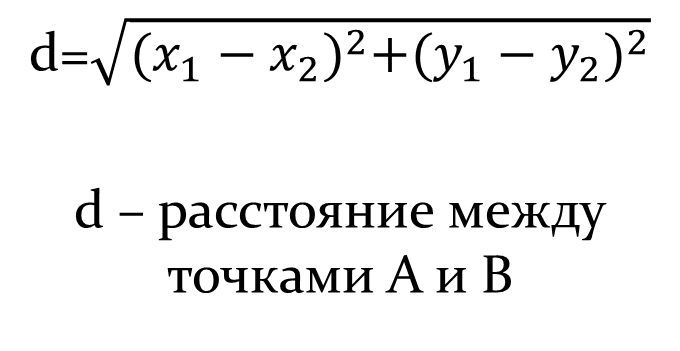 Agar A (2;1)  va B(x; -2) nuqtalar orasidagi masofa 5 ga teng bo‘lsa, x ni toping.
Ikki nuqta orasidagi masofa
A ( -2; 3), B ( 1; 7) kesma uzunligini toping.
А (а; 0) va В (b; 0) orasidagi masofani toping.
M(x;y)
r
MC =
(x–x0)2+(y–y0)2
y
C(x0;y0)
(x–x0)2+(y–y0)2
= R2
To‘g‘ri burchakli koordinatalar sistemasida markazi C(x0;y0), radiusi esa R ga teng aylana tenglamasi quyidagi ko‘rinishga ega:
(x2–x1)2+(y2–y1)2
x
O
d =
(x–x0)2+(y–y0)2 = r2
[Speaker Notes: «Геометрия 7-9»  Л.С. Атанасян и др.]
3
2
= r2
(x–x0)2+(y–y0)2
Aylana radiusi r va uning markazi bo‘lgan C nuqtaning 
koordinatasini toping.
y
x0
y0
(x –    )2 + (y –      )2
(   )
(   )
-3
-2
=   2
= 9
3
O
x
r = 3
r
x0
y0
C(    ;    )
C(-3;-2)
[Speaker Notes: «Геометрия 7-9»  Л.С. Атанасян и др.]
r =  2
r =  8
r
C(3; 2)
r = 4
(x – 3 )2 + (y – 2)2 = 16
(x – 1 )2 + (y + 2)2 = 4
C(1;-2)
r = 2
(x + 5 )2 + (y – 3)2 = 25
r = 5
C(-5; 3)
(x – 1 )2 + y 2 = 8
C(1; 0)
x 2 + (y + 2)2 = 2
C(0;-2)
r = 3
C(0; 0)
x 2 + y 2 = 9
r = 0,3
C(3; 2)
(x – 3 )2 + (y – 2)2 = 0,09
C(1;-2)
r = 0,8
r = 1,2
C(-5; 0)
r =  5
r =  7
C(0; 0)
C(-6;-2)
r = 0,13
C(5; 0)
C(3; -2)
r = 0,3
r =  1,6
1
C(-7; 5)
3
16
x2 + (y + 4)2 =
C(0;-4)
r = 1
9
r
(x – 1 )2 + (y – 2)2 = 64
C(1; 2)
r = 8
(x – 1 )2 + (y + 2)2 = 0,64
(x + 5 )2 + y 2 = 1,44
x 2 + y 2 = 5
(x + 6)2 + (y + 2)2 = 7
(x – 5)2 + y 2 = 0,0169
(x – 3 )2 + (y + 2)2 = 0,09
(x + 7)2 + (y – 5)2 = 1,6
Aylana tenglamasi
9
-4
r = 2
O(0; 3)
Markaz?                 Radius?
x 2 + y 2 – 6y + 5 = 0;
(                )
x 2 + y 2 – 6y + 9 – 4  = 0;
x 2 + (y – 3) 2– 4  = 0;
x 2 + (y – 3) 2 = 4
[Speaker Notes: «Геометрия 7-9»  Л.С. Атанасян и др.]
+25
+9
А(7; -5), В(3;-1), С(-1;-5) nuqtalar  x2 – 6x + y2 +10y +18 = 0 tenglama bilan berilgan aylanada yotishini isbotlang.
x2 – 6x  + y2 +10y  +18 = 0
(                 )
(                     )
x 2 – 6x + 9 + y 2 + 10y + 25  – 16 = 0;
9
25
16
(x – 3)2 + (y + 5) 2– 16  = 0;
А(7; -5),
В(3;-1),
( x  – 3) 2 + ( y  + 5) 2 = 16
-1
7
-1
-5
-5
3
С(-1;-5)
[Speaker Notes: «Геометрия 7-9»  Л.С. Атанасян и др.]
Nuqtalardan qaysi biri aylanada yotadi?
O(1;-3)
Markaz-?

Radius-?
(x – 1)2 + (y + 3)2 = 9
x
y
r = 3
<
(3 – 1)2 + (– 4 + 3)2 =  9
A(3; -4);
(1 – 1)2 + (0 + 3)2 = 9
B(1; 0);
To‘g‘ri
>
(0 – 1)2 + (5 + 3)2 = 9
C(0; 5);
>
(0 – 1)2 + (0 + 3)2 = 9
D(0; 0);
>
(0 – 1)2 + (1 + 3)2 = 9
E(0; 1);
[Speaker Notes: «Геометрия 7-9»  Л.С. Атанасян и др.]
4
7
1
y
x 2 + y 2 = 16 tenglama bilan berilgan aylanadan 3 birlik uzoqlashgan aylana tenglamasini tuzing.
x
x 2 + y 2 = 49
x 2 + y 2 = 1
[Speaker Notes: «Геометрия 7-9»  Л.С. Атанасян и др.]